Цикли з лічильником
За навчальною програмою 2017 року
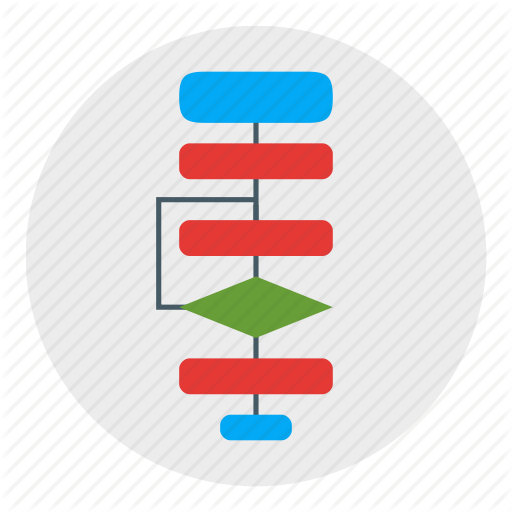 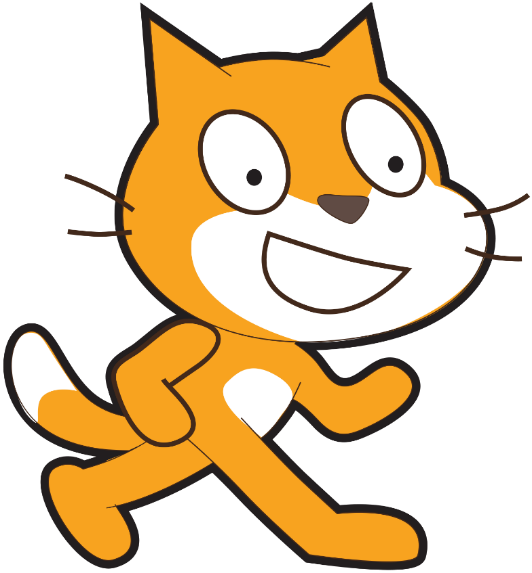 Урок 26
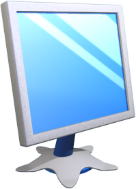 Цикли з лічильником
Розділ 4 § 25
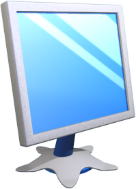 Як створити цикл із лічильником у середовищі Скретч?
Розділ 4 § 25
У циклічних алгоритмах деякі команди можуть виконуватися визначену кількість разів.
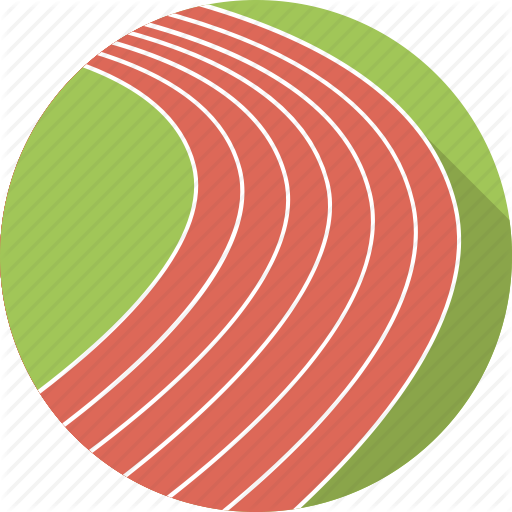 Наприклад, щоб на стадіоні пробігти дистанцію 2000 м, спортсмени біжать п'ять кіл забігу, де кожне коло становить 400 м.
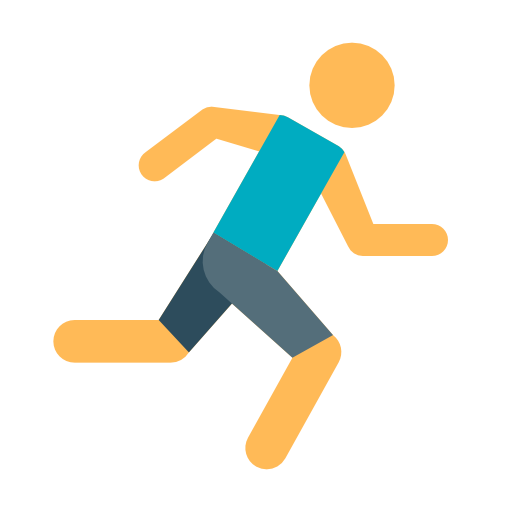 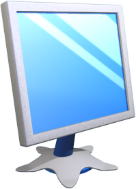 Як створити цикл із лічильником у середовищі Скретч?
Розділ 4 § 25
А в грі Лабіринт на сайті:
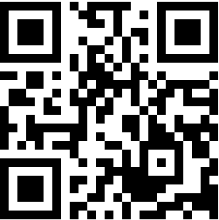 https://studio.code.Org/hoc/7
щоб привести  виконавця Пташку
до Зеленої свинки
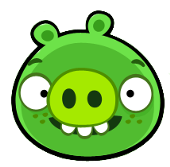 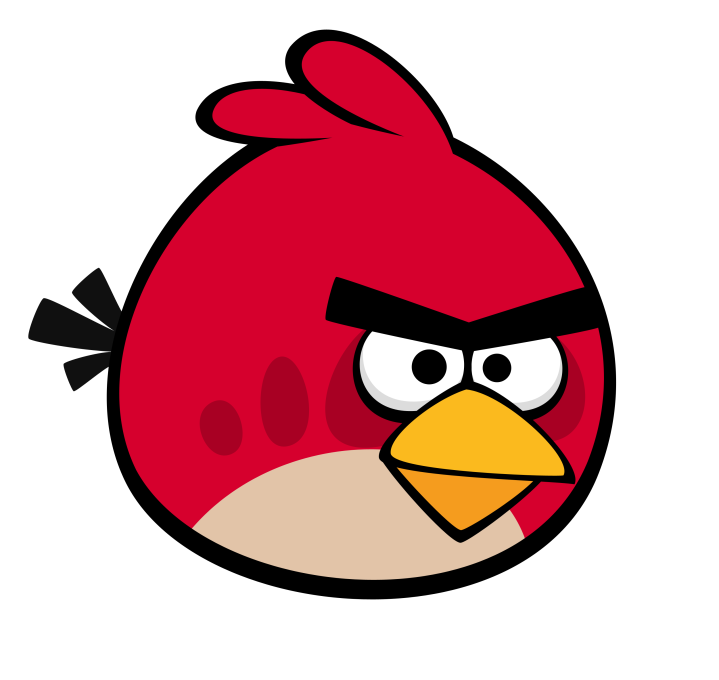 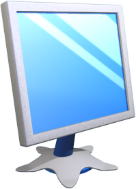 Як створити цикл із лічильником у середовищі Скретч?
Розділ 4 § 25
Потрібно повернути пташку праворуч і 5 разів повторити команду Рухатись вперед.
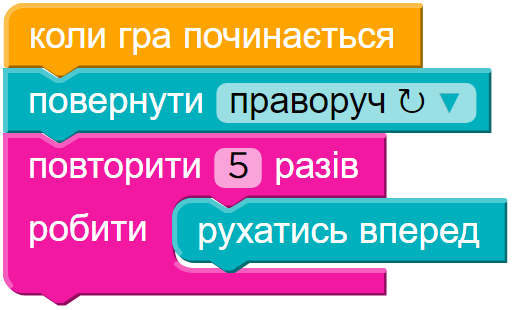 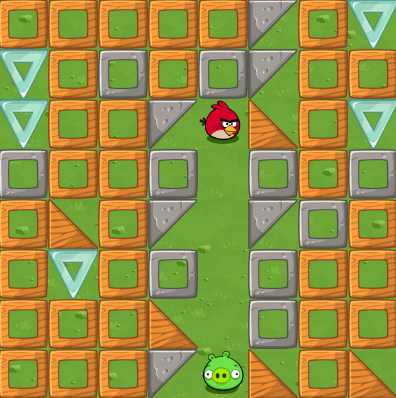 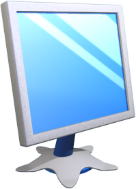 Як створити цикл із лічильником у середовищі Скретч?
Розділ 4 § 25
Щоб контролювати виконання потрібної кількості команд при повторенні, використовують лічильник циклу.
Він змінюється від початкового значення 1, яке встановлюється за замовчуванням, до вказаного числа. Такі алгоритми мають назву циклів з лічильником.
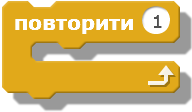 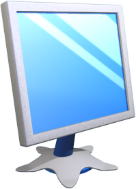 Як створити цикл із лічильником у середовищі Скретч?
Розділ 4 § 25
Для створення циклів з лічильником у середовищі Скретч. використовують команду Повторити, у якій параметром є найбільше з можливих значень лічильника циклу, що змінюються від 1 з кроком 1.
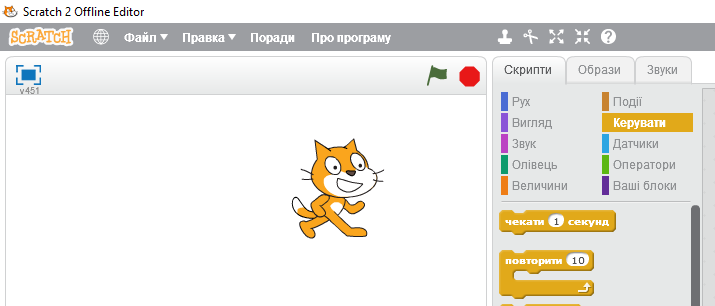 Лічильник циклу
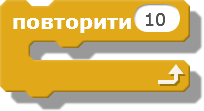 Тіло циклу
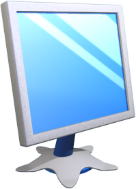 Як створити цикл із лічильником у середовищі Скретч?
Розділ 4 § 25
Наприклад, розглянемо алгоритм, за яким виконавець Танцівниця під музику змінюватиме зовнішній вигляд 4 рази з інтервалом 0,8 с.
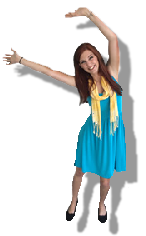 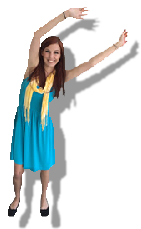 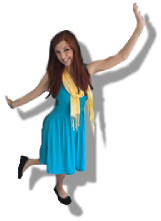 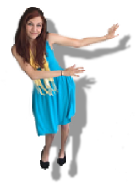 1
2
3
4
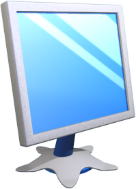 Як створити цикл із лічильником у середовищі Скретч?
Розділ 4 § 25
Фрагмент алгоритму зміни вигляду можна подати графічно.
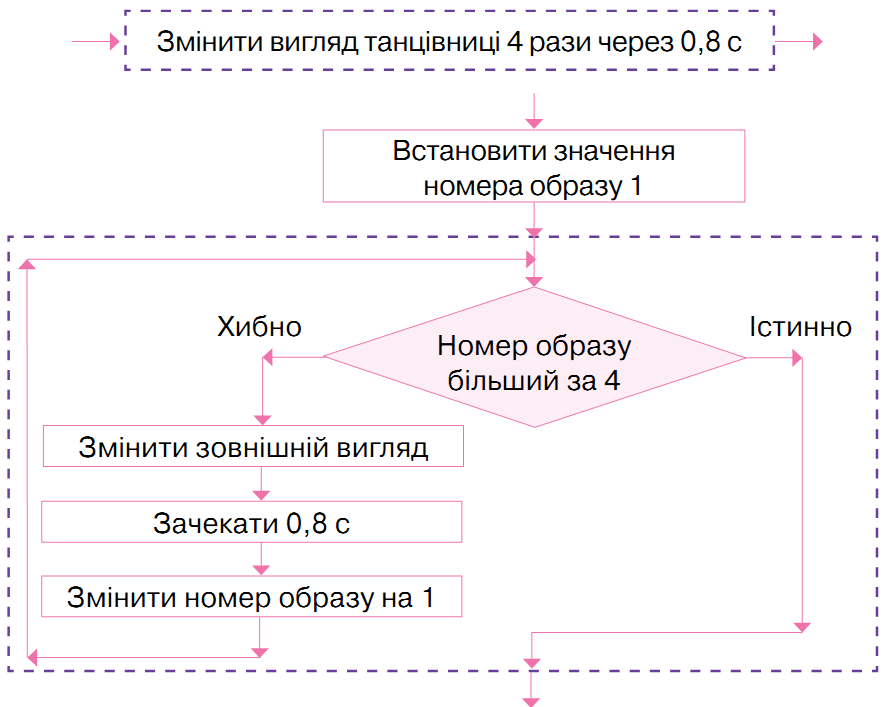 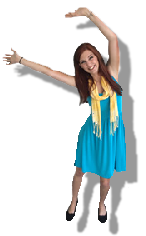 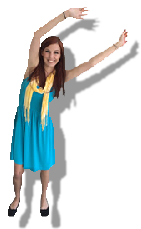 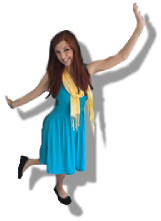 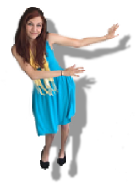 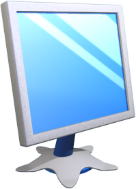 Як створити цикл із лічильником у середовищі Скретч?
Розділ 4 § 25
Програма в середовищі Скретч, у якій реалізовано даний фрагмент алгоритму, матиме такий вигляд:
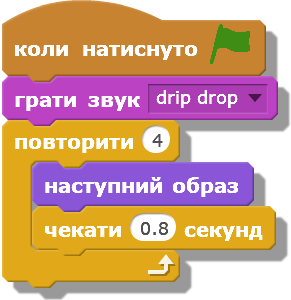 Команда, якою у програмі здійснюють зміну вигляду виконавця.
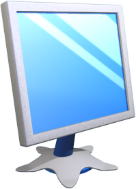 Як створити цикл із лічильником у середовищі Скретч?
Розділ 4 § 25
Достроково перервати виконання програми, яка містить цикл із лічильником, можна так само, як і зупинити виконання програми, у якій використано команду Завжди. Для цього використовують інструмент Зупинити.
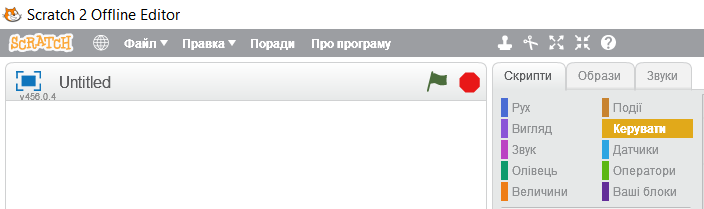 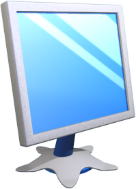 Як описувати алгоритмистворення малюнків?
Розділ 4 § 25
У середовищі Скретч команди, за допомогою яких можна створювати малюнки, об'єднані у групу Олівець, Для того щоб почати малювати на сцені, як на полотні для малювання,
У програмі задають команду
Протилежною командою є
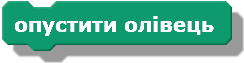 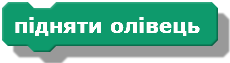 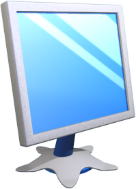 Як описувати алгоритмистворення малюнків?
Розділ 4 § 25
Параметри інструментів для малювання задають команди, подані в таблиці.
Команда
Пояснення
Колір олівця, який можна отримати, торкнувшись кольору об'єкта в середовищі Скретч
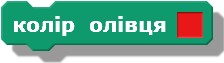 Номер кольору олівця від 0 до 200. Наприклад, 0 — червоний, 70 — зелений, 130 — синій, 170 — яскраво фіолетовий
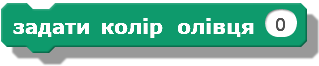 Товщина олівця для малювання
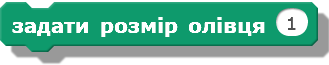 Насиченість кольору, яка задається  від 0 до 100
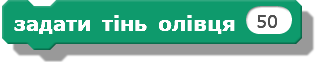 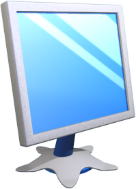 Як описувати алгоритмистворення малюнків?
Розділ 4 § 25
Зазвичай команди, з групи Олівець, у програмі використовують для опису лінійних алгоритмів чи для встановлення початкових значень у циклічних.
У тілі циклу використовують команди, у яких параметри можна змінювати.
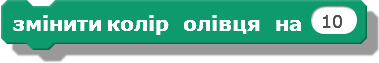 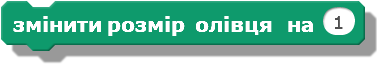 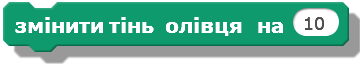 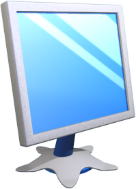 Як описувати алгоритмистворення малюнків?
Розділ 4 § 25
Наприклад, після запуску програми,
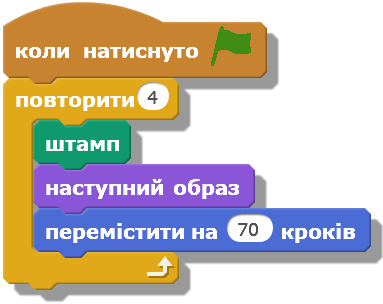 Відбудеться дублювання виконавця-кульки. У результаті на сцені буде розміщено 5 кульок різного кольору
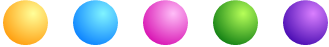 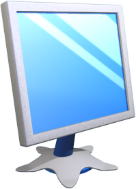 Цикли з лічильником
Розділ 4 § 25
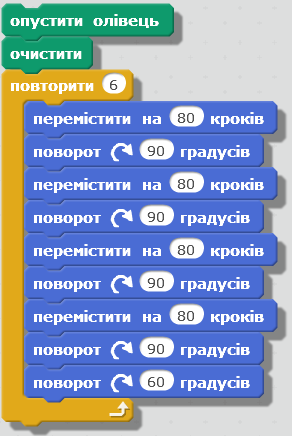 Виконавши наведений алгоритм, що містить цикл. Рудий кіт намалює орнамент.
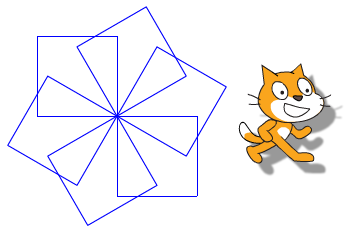 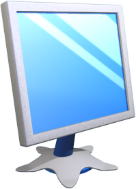 Цикли з лічильником
Розділ 4 § 25
Тіло циклу запропонованого алгоритму містить команди малювання квадрата і повороту виконавця на кут 600. Повторюватиметься це тіло циклу 6 разів. Тому отриманий орнамент складається із шести квадратів, кожний наступний з яких повернуто відносно попереднього на кут 600.
Звертаємо вашу увагу, що в тілі циклу алгоритму малювання орнаменту дві команди
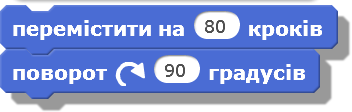 повторюються 4 рази поспіль.
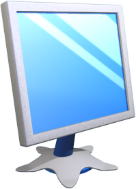 Цикли з лічильником
Розділ 4 § 25
Тому цей алгоритм можна записати коротше, використовуючи в тілі, циклу ще одну команду циклу.
Цикл Повторити 6 називається зовнішнім, а цикл Повторити 4 — внутрішній, або вкладеним. Кожне наступне виконання зовнішнього циклу буде відбуватися лише після того, як завершиться чергове виконання внутрішнього.
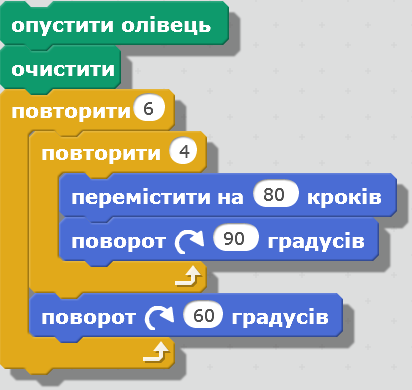 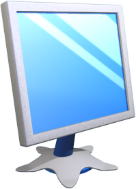 Цикли з лічильником
Розділ 4 § 25
Якщо змінити кількість повторень тіла циклу, наприклад на 20, то й кут у команді зовнішнього циклу потрібно змінити на 180. У цьому разі Рудий кіт намалює інший орнамент.
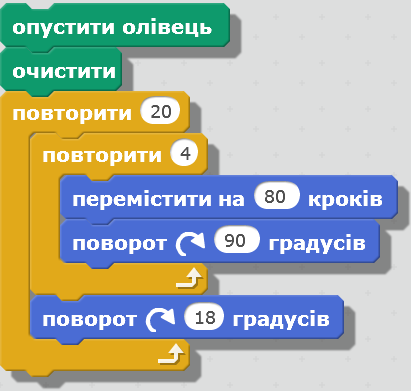 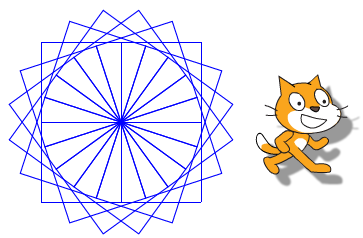 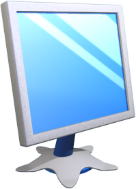 Цикли з лічильником
Розділ 4 § 25
Команду циклу з лічильником можна використати для циклічного змінення кольору малювання. У Scratch кожному кольору олівця відповідає певне число, код цього кольору. В алгоритмі, перед командою циклу розміщено команду,
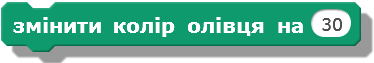 яка задає початковий колір олівця. Під час виконання команди тіла наведеного циклу кожного разу код кольору олівця збільшується на 30.
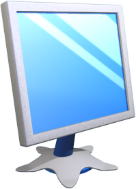 Цикли з лічильником
Розділ 4 § 25
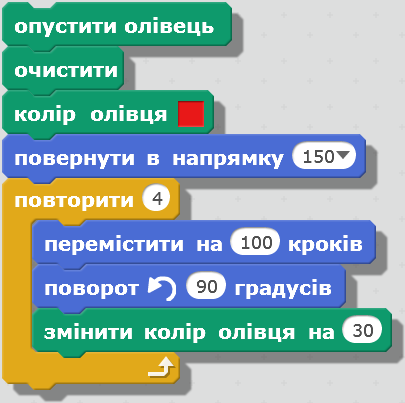 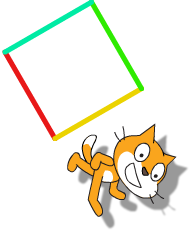 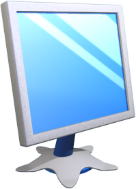 Цикли з лічильником
Розділ 4 § 25
Наведемо ще приклад алгоритму  із циклом, виконавши який, Рудий кіт намалює коло.
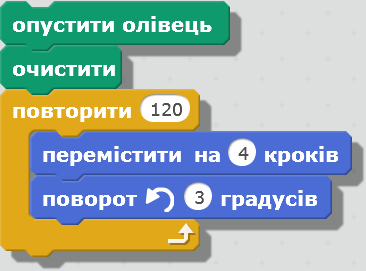 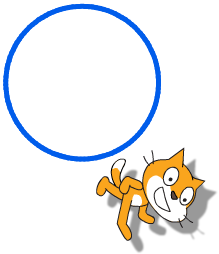 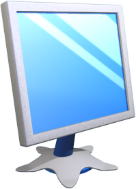 Розгадайте кросворд
Розділ 4 § 25
3
4
1
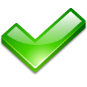 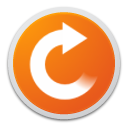 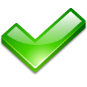 2
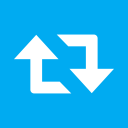 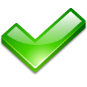 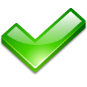 Далі
Процес неодноразового виконання.
Змінна, значення якої визначає кількість
повторень команд тіла циклу.
Команди, що входять до циклу в алгоритмі.
Одна або кілька команд алгоритму, які можуть виконуватися більше ніж один раз.
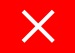 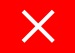 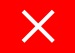 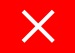 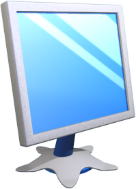 Дайте відповіді на запитання
Розділ 4 § 25
Які ситуації у твоєму повсякденному житті можна описати за допомогою циклів з лічильником? Наведи приклади.
Яку структуру повторення можна створити за допомогою команди Повторити?
Чи можна достроково зупинити виконання команди Повторити?
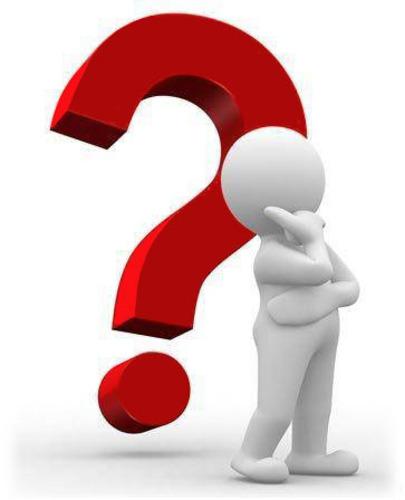 Чим відрізняється команда повторення Завжди від команди
Які команди використовують в алгоритмах малювання в середовищі Скретч?
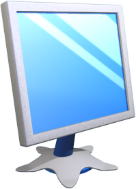 Домашнє завдання
Розділ 4 § 25
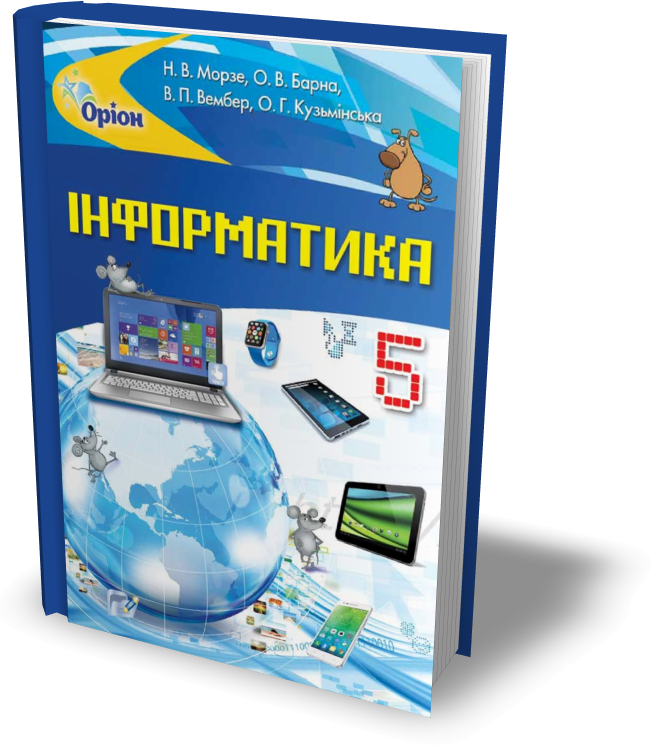 Проаналізувати
§ 25, с. 217-225
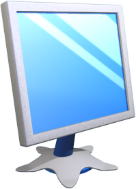 Працюємо за комп’ютером
Розділ 4 § 25
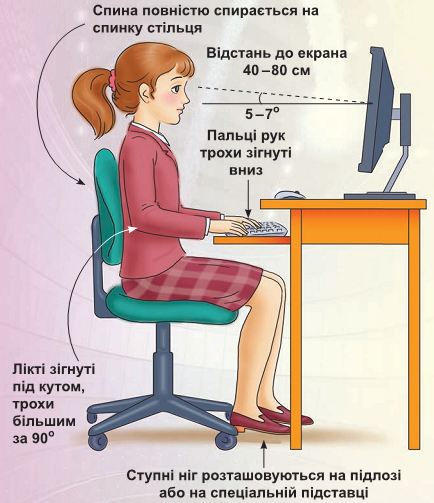 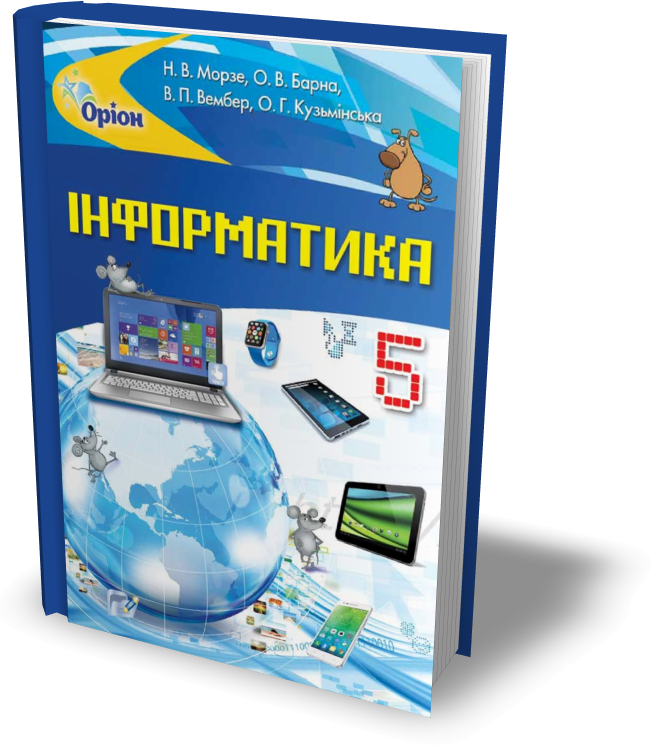 Сторінка
221-223
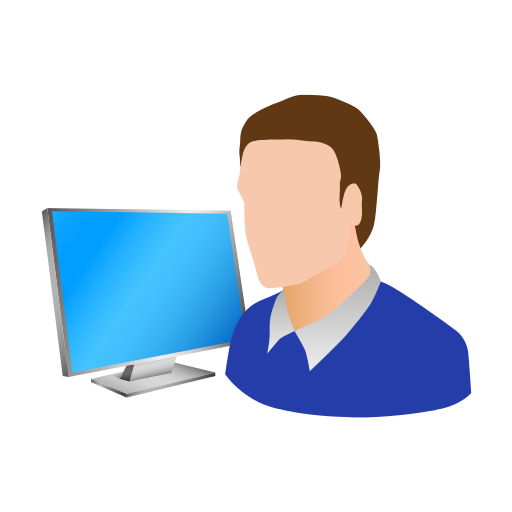 Дякую за увагу!
За навчальною програмою 2017 року
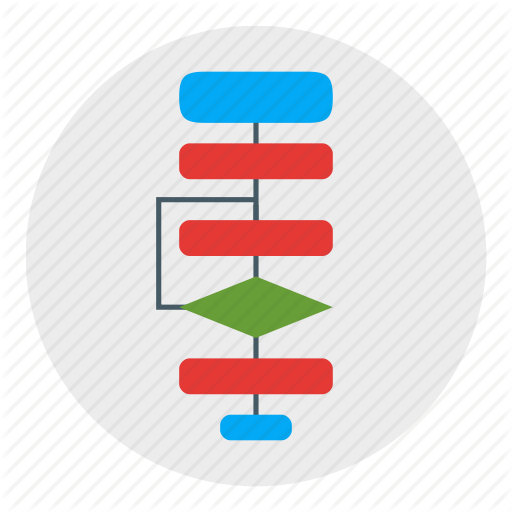 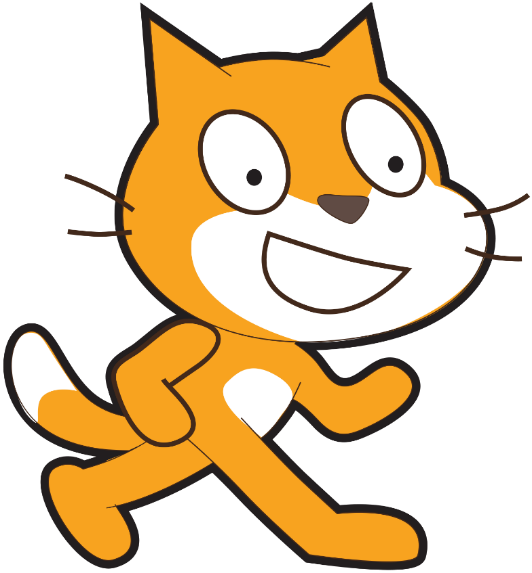 Урок 26